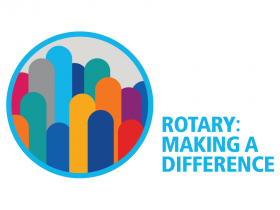 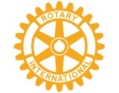 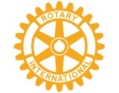 Rotary inn i framtida –med medlemmer
ROTARY: MAKING A DIFFERENCE

District Membership Chair 2017-18:  Leif Harald Kvaale / Arna Rotaryklubb			  Epost: harald.kvaale@gmail.com 	  Mobilnr:   412 22 545

Oppgave:  Å vere rådgjevar og samarbeidspartnar for klubbane i arbeidet med å 
	  	-	og ta vare på eksisterande medlemmer.
		-	tiltrekke seg og engasjere nye medlemmer
[Speaker Notes: Ordstyrar / Rotaryvenner og gjester:  Kven eg er - Temaet eg har fått tildelt av Guvernøren :]
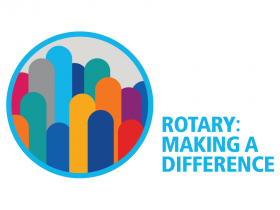 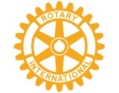 Rotary inn i framtida 		– med medlemmer
Mitt ønske/MÅL:
Å utgjere ein forskjell -  ved å motivere klubbane til å ha medlemskapsutvikling som prioritert område dette rotaryåret
Fokus på eksisterande medlemmer
Fokus på medlemsrekruttering
[Speaker Notes: Eg ønskjer å ha tydeleg målsetjing for mitt arbeid.  Kva vileg oppnå – kvifor vil eg dette – korleis skal eg få det til.
Fokus på å ta godt vare på dei medlemmene ein alt har – men og på å rekruttere nyemedlemmer inn til klubben.]
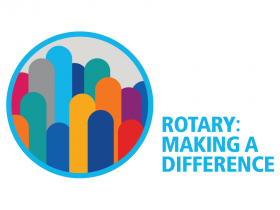 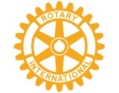 Rotary inn i framtida 		– med medlemmer
Kvifor fokus på medlemskapsutvikling?
Fordi skal vi behalde medlemmer, så må vi halde dei engasjerte
 Fordi utan nye medlemmer har Rotary ingen framtid
Fordi COL-2016 åpna muligheiter for å vurdere nye former for medlemskap
[Speaker Notes: Kvifor vil eg dette nå? Fokus på medlemskap er ikkje noko nytt – det har vi hatt i klubbane så lenge klubbane har eksistert. Men hvis rekrutteringsarbeidet stoppar opp, såer det ikkje lenge før heile klubben stagnerer. Det er utallige eksempel  på det.Og når først stagnasjon er eit faktum, så er det veldig vanskeleg å få det i gang igjen.]
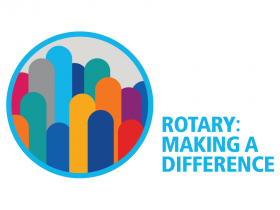 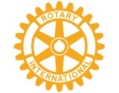 Rotary inn i framtida 		– med medlemmer
Korleis:
Ved å bruke minst eitt (helst fleire) møte i klubben til å 
Drøfte om klubben er ein «frisk»/attraktiv rotaryklubb både for eksisterande og potensielle nye medlemmer
Drøfte om klubben har/får dei medlemmer klubben treng/ønskjer eller om det er behov for å tenkje nytt.
[Speaker Notes: Korleis – og her kjem vi inn på det eg brenn for nå –å ta i bruk dei verktøy som nå er tilgjengelege for å evaluere klubben på. Medlemsverving startar med oss sjølve. Er vi ein klubb som potensille medlemmer finn så attraktiv at dei ønskjer å bli medlem. Ved å ta ein runde i klubben på dette, så får ein ikkje berre svar på korleis dei vurderer at andre ser på klubben, men det seier og noko om korleis medlemmene sjølve opplever klubben – og korleis dei blir ivaretekne som medlemmer.
Ut ifrå det er det lettare å ta stilling til spørsmålet om klubben har dei medlemmene ein ønskjer / treng – eller om det er nødvendig med nye tiltak. Hovedoppgåva til komite for medlemskapsutvikling]
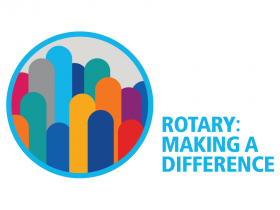 Rotary inn i framtida 		– med medlemmer
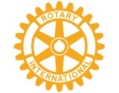 Hjelpemidlar:
«rotary.org. / My Rotary»
Skjema for å vurdere klubbens «helse»
Skjema for vurdering av nye former for medlemskap
NORFO / www.rotary.no	
Her finn ein informasjon og brosjyrer på norsk
Distriktet sine websider: www.rotary.no-distrikt2250
[Speaker Notes: For å vere ein oppegåande klubb i dag, så er det viktig at i alle fall leiiga i klubben er oppdatert på kvahjelpemidlar som er tilgjengelege – og i dager disse åfinne pånettet.
Rotary.org/ My Rotary – Dei nroske websidene / NORFO og Distriktet sine sider – der vi finn håndbok, viktige skjema etc.]
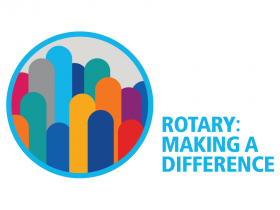 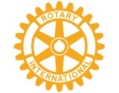 Rotary inn i framtida 		– med medlemmer
COL 2016 – vesentlege endringar i Rotarys lovverk
ENDRA GRUNNLOV FOR ROTARY 
ENDRA NORMALLOV FOR ROTARYKLUBB

Kva betyr dette for min klubb / din klubb?	
Fridom til å forandre møteformat / frekvens /frammøtekrav
Fridom til å gjere lokale tilpasningar i kven som kan bli medlem.
[Speaker Notes: Den enkelte klubb kan altså fråvike RI sine reglar for medlemskap og lage sine eigne – tilpassa det lokalmiljøet klubben skal virke i.  Kva betyr dette for den enkelte klubb? – Fleksibilitet!]
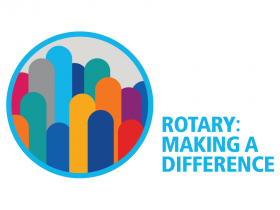 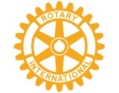 Rotary inn i framtida 		– med medlemmer
Tilby ulike former for medlemskap
Familiemedlemskap / juniormedlemskap(unge potensielle leiarar) / bedriftsmedlemskap bl.a.
Inviter rotaractmedl./ deltakarar i Ungdomsutveksling/ RYLA/ GSE til å bli medlem i klubben
Reduserte frammøtekrav / differensiert kontingent

Fokus i MEDLEMSPARAGRAFEN er endra 
	frå STILLINGSBESKRIVELSE  på person i leiande stilling til PERSONLEGE EIGENSKAPAR
God karakter
Integritet
Lederskap
Godt renomé i yrke, profesjon og samfunn
«Willing to serve» - er eit sentralt begrep
[Speaker Notes: Rotary vil framleis ha personar i leiande posisjonar – men samtidig personar som har viktige personlege eigenskapar som passar inn i Rotary sin filosofi.]
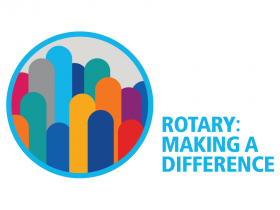 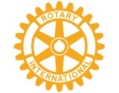 Rotary inn i framtida 		– med medlemmer
Nøkkelen til framtida ligg ofte i fortida
Kva var Rotarys grunnide mht medlemsrekruttering?
Å samle leiande personar i lokalmiljøet for å gje noko tilbake fellesskapet
Paul Harris sa at den som har suksess i sitt yrke, har ikkje berre seg sjølv å takke.
	Suksess oppnår ein gjennom samspel med lokalmiljøet. Ein  kan takke fellesskapet for 		-  anledning til utdanning, 
	- tilrettelegging for yrkesverksemd, 
	- kundekrets/klientar o.s.v.
Rotaryklubben skal vere ein anledning for den enkelte til å  gje noko tilbake til fellesskapet .
	Skal vi bevare Rotarys ånd, er det viktig å få dette fram for nye, potensielle medlemmer.

Rotarianarar skal vere  «willing to serve» – villige til å «MAKE A DIFFERENCE»
[Speaker Notes: Når ein blir usikker på framtida – hjelper det ofte å sjå tilbake.
Kva var grunnideen / målsetjinga med å skape Rotary?
Gjeld dette framleis? Eg meiner JA.  Heile Rotary si shel ligg i «Service above self» / «Willing to serve»  «Making a difference»
Derfor er det viktig å fokusere å dette både ved rekruttering av nye medlemmer – men like mykje i å ta vare på og vidareutvikle dei vi har til å blienno betre rotarianarar.]
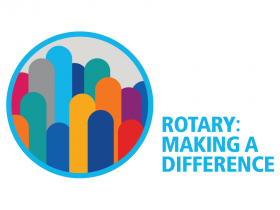 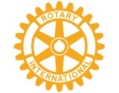 Rotary inn i framtida 		– med medlemmer
Korleis møte nye kandidatar
Alle som møter Rotary skal ha ei positiv oppleving av møtet.
Snakk med nye kandidatar om kva Rotary er for deg og fordelene ved medlemskap
Sjansen til å gjere ein forskjell i andre sitt liv
Høve til å utvikle nye ferdigheiter gjennom medlemskapet
Høve til å skaffe seg nye, varige vennskap
Fortel om klubben
Møteprogrammet
Serviceprosjekt
Forventningar klubben har til frammøte
økonmiske forpliktelsar
Gje kandidatar brosjyre for potensielle medlemmer
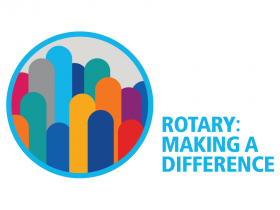 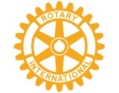 Rotary inn i framtida 		– med medlemmer
DEBATTEMNE i klubben - alternative typer av medlemskap
Kva nye typar medlemskap ønskjer vår klubb å tilby?
Kvifor vil vi tilby denne typen medlemskap?
   Kva nytte vil klubben ha av dette? 
Kva er ulempene med denne typen medlemskap? 
Kva lover må endrast for å godta denne typen medlemskap?
Kva kontingent skal denne typen medlemmer betale?
Kan nokon med denne typen medlemskap ha styreverv? / Kan nokon med denne typen medlemskap ha stemmerett?
Kva frammøtekrav kan ein stille til denne typen medlemskap – og korleis skal klubbsekretæren inkludere desse i rapporten til guvernøren?
Vil det vere tidsbegrensningar for denne typen medlemskap?
Skal medlemskaptypen registrerast som aktiv eller honorær?
[Speaker Notes: Såhar COL åpna for at klubbane kan operere med nye for mer for medlemskap – familiemedlemskap, juniormedlemskap, bedriftsmedlemskap etc. 
Men før ein går inn på dette, såmåein vurdere kva konsekvensar dette vil få for klubben – og korleis ein tacklar disse.  Her ligg skjemaet for slike vurderibgar klart pånettet. Det er berre å finne det fram og ta det i bruk.
Og  for at ingen skal bruke lang tid på å finne dette: Eg sender det til alle presidentar etter DK. Bruk det i klubben.
Både dette skjemet – og skjemaet for «klubbens helse» kan nyttast både som skjema som kvar enkelt fyller ut – eller tilarbeid i grupper på eit klubbmøte – eller som begge deler.]
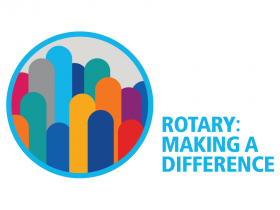 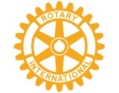 Rotary inn i framtida 		– med medlemmer
DU kan utgjere ein forskjell!
	Det er mitt håp at du og leiar i komite for 	medlemskapsutvikling tek fatt i dette.
	- og eg vil gjerne vere støttespelar!
	Dette kan bli det viktigaste tiltaket i ditt presidentår!
	LUKKE TIL MED MEDLEMSKAPSARBEIDET !